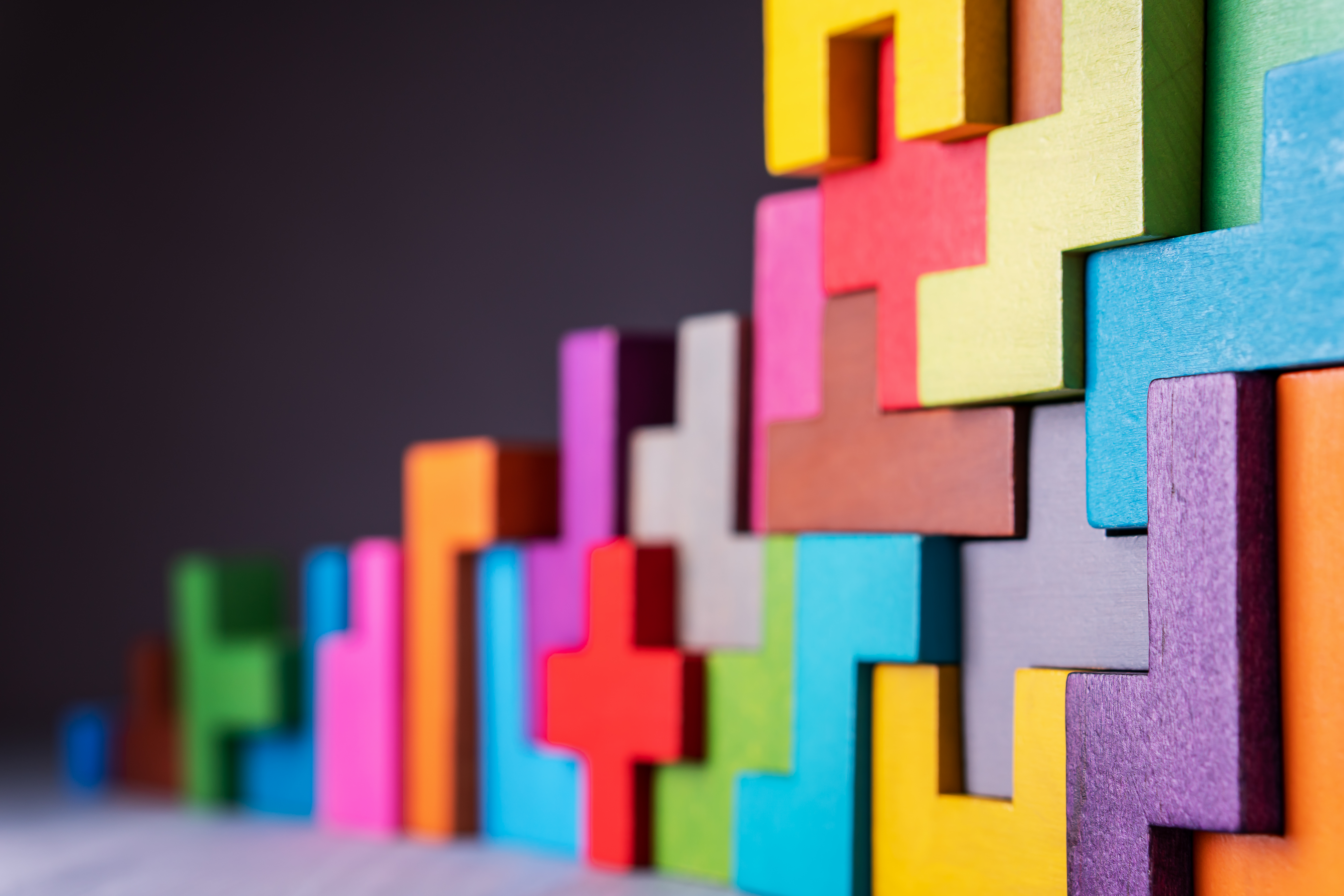 Projektová výuka
PhDr. Helena Zelníčková
Zápočet
Vytvořit vlastní přípravu na vybraný projekt na střední škole dle svého oborového zaměření

Odevzdat přípravu do 30.4. 2023 do odevzdávárny.
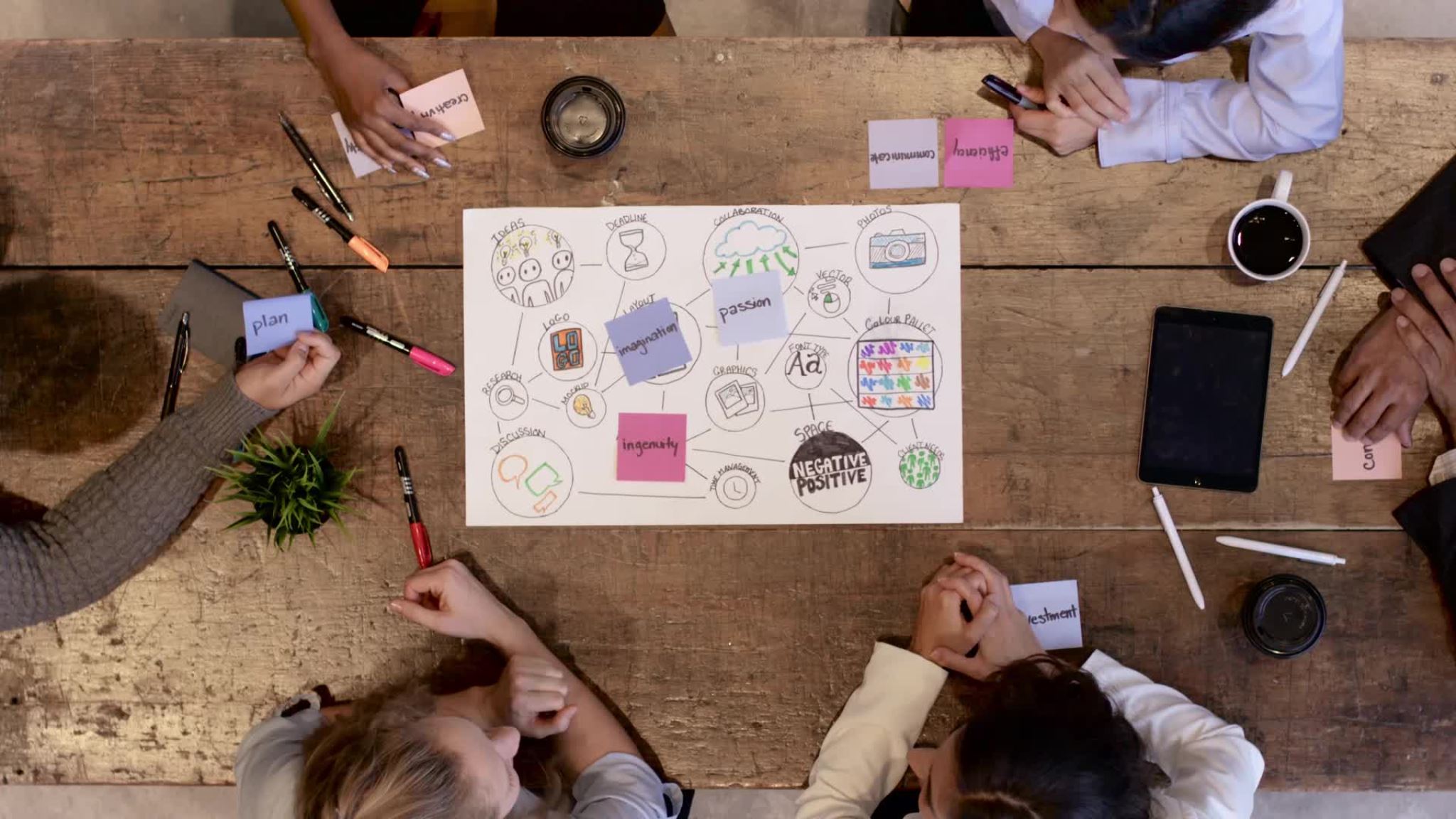 Projektovévyučování
Projektové vyučování je založeno na projektové metodě.
Je to komplexní pracovní úkol.
Žáci řeší problém.
Využití mezipředmětových vztahů.
Cílem je vytvoření výstupu z projektu - výrobek, návrh řešení problému apod.
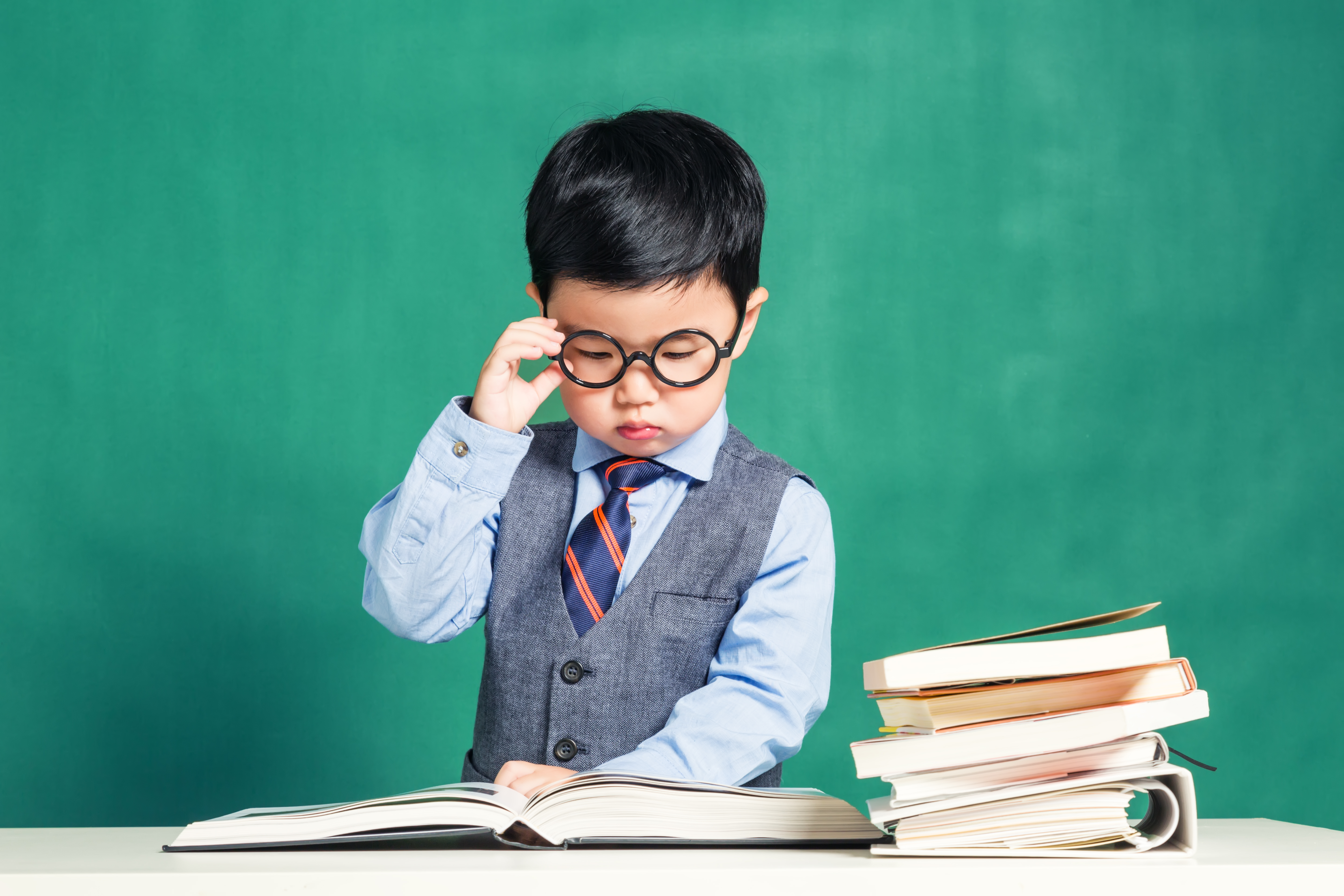 Základní rysy projektového vyučování
Projekt vychází z potřeb (potřeba získávat nové zkušenosti, odpovědnosti za svou činnost, ...) a zájmů dítěte.
Projekt vychází z konkrétní a aktuální situace, která se neomezuje jen na prostředí školy.
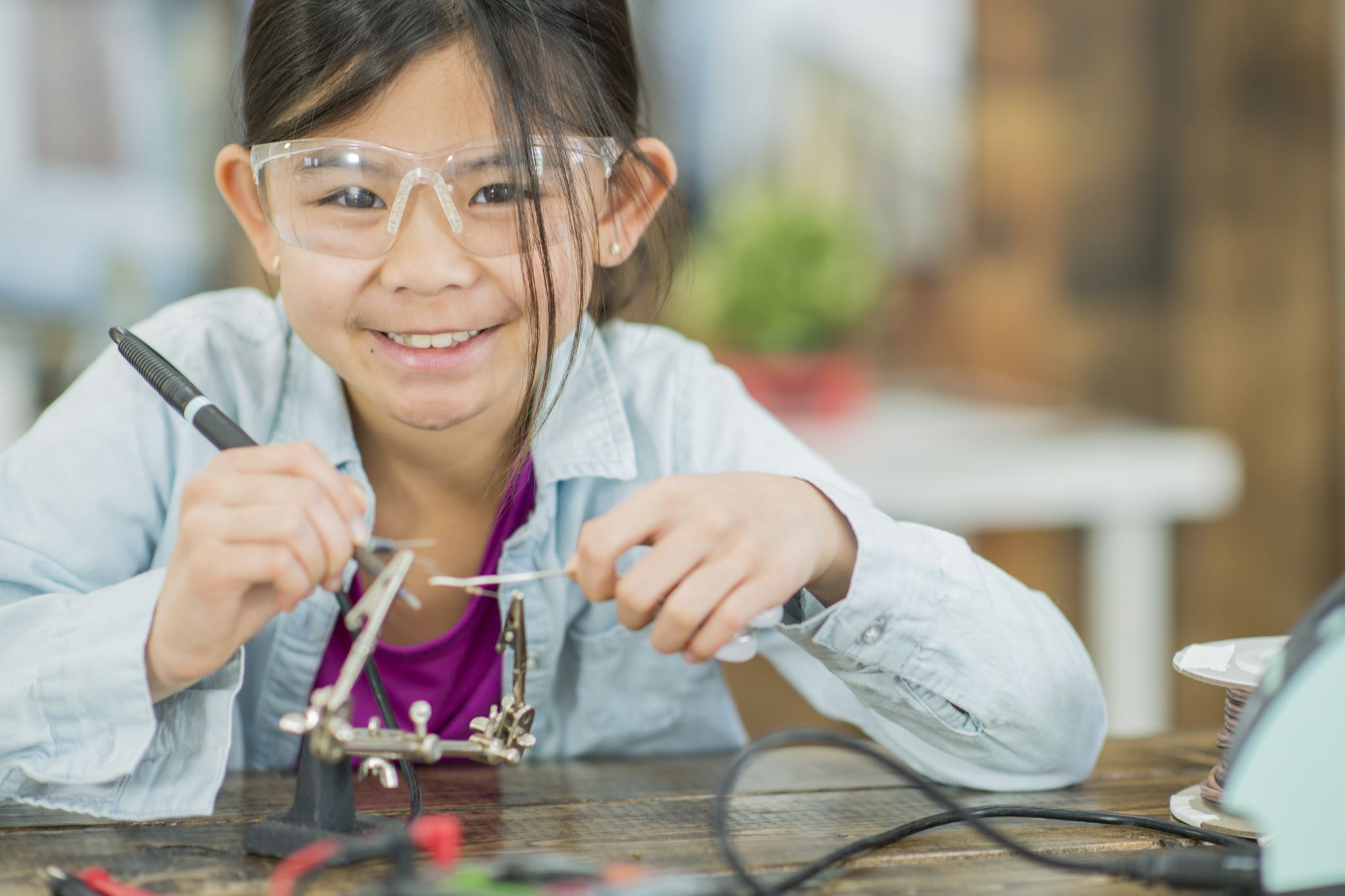 Základní rysy projektového vyučování
Projekt je interdisciplinární.
Projekt je předevší podnikem žáka.
Práce žáků v projektu přináší 
konkrétní produkt, tj. výstup, kterým se účastníci projektu prezentují.
Projekt se zpravidla uskutečňuje ve skupině (ale může být i projekt individuální).
Projekt umožňuje začlenění školy 
  do života obce nebo širší veřejnosti.
Dimenze žáka:
Projektová výuka umožňuje zapojení žáka dle jeho individuálních možností;
Žák získává silnou motivaci k učení;
Žák přebírá zodpovědnost za výsledek práce;
Rozvíjí se samostatnost žáka;
Žák se učí pracovat s různými informačními zdroji;
Žák se učí řešit problémy;
Žák konstruuje své poznání (konstruktivismus);
Pozitivní vliv projektového vyučování na žáka
Dimenze žáka:
Žák využívá svých nabytých znalostí a dovedností, získává nové;
Žák získává dovednost organizační, řídící, plánovací, hodnotící;
Žák získává globální celkový pohled na řešený problém;
Žák se učí spolupracovat;
Žák rozvíjí své komunikativní schopnosti;
Žák se učí vzájemnému respektu;
Žák rozvíjí svou tvořivost, aktivitu a fantazii.
Pozitivní vliv projektového vyučování na žáka
Pozitivní vliv projektového vyučování na učitele
Učitel se učí se nové roli, roli poradce;
Učitel se učí vnímat dítě jako celek. Dochází ke změně v jeho myšlení o žácích;
Učitel rozšiřuje svůj repertoár vyučovacích strategií;
Učitel užívá nových možností hodnocení a sebehodnocení;
Učitel rozšiřuje své dovednosti organizační.
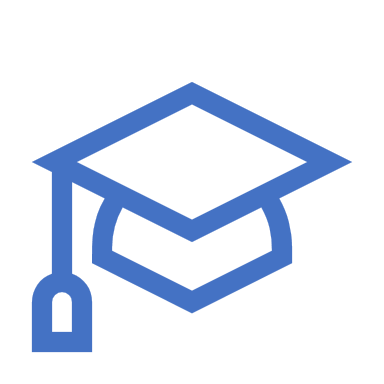 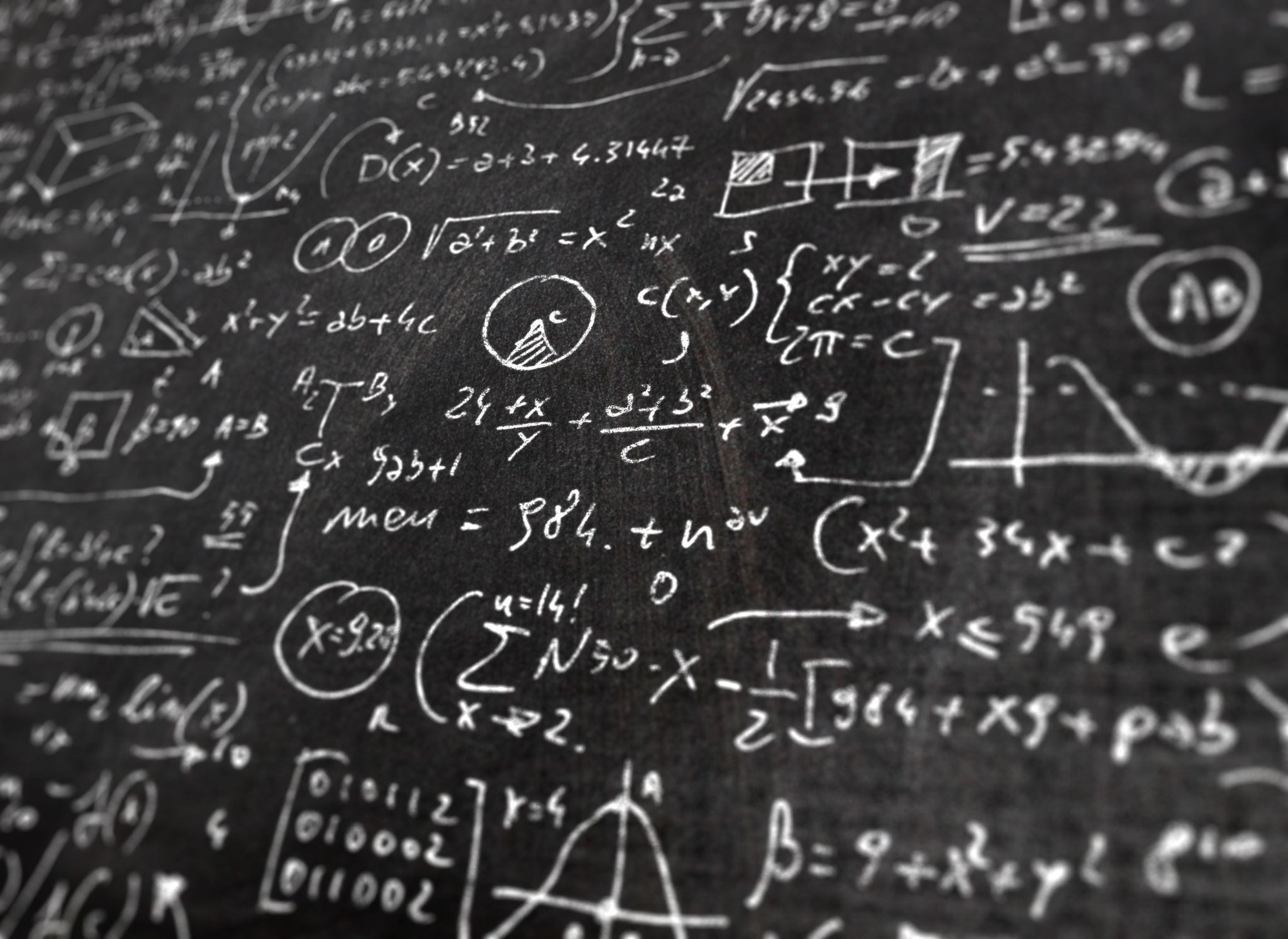 Negativa projektového vyučování
Dimenze žáka
Časová náročnost na řešení projektu;
Žák není mnohdy vybaven potřebnými kompetencemi.

Dimenze učitele
Časová náročnost na přípravu projektu;
Náročnost na hodnocení.
Zdroje
COUFALOVÁ, Jana. Projektové vyučování pro první stupeň základní školy. Praha : Fortuna, 2006. ISBN 80-7168-958-0.
KRATOCHVÍLOVÁ, Jana. Teorie a praxe projektové výuky. 1. vydání. Brno : Masarykova univerzita, 2006. 160 s. ISBN 978-80-210-4142-2.
ZORMANOVÁ, Lucie, 2012. Projektová výuka. NPI: Metodický portál RVP.CZ [online]. Praha: NPI ČR, 21.5.2012 [cit. 2023-02-15]. Dostupné z: https://clanky.rvp.cz/clanek/c/s/14983/PROJEKTOVA-VYUKA.html